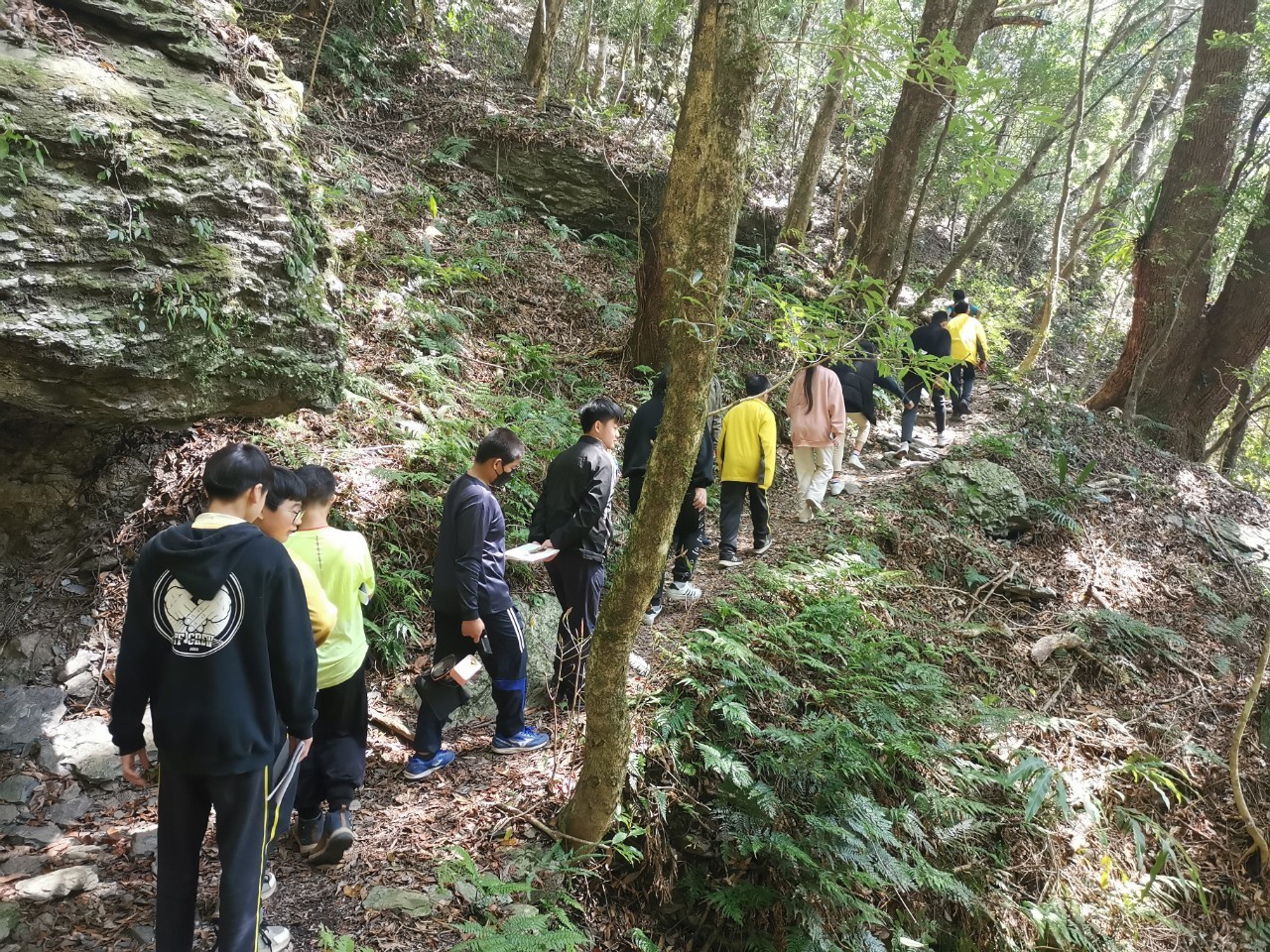 新竹縣關西國中113年學校環境教育-司馬庫斯部落文化與生態探索
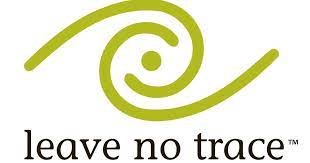 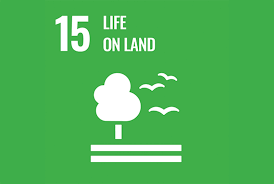 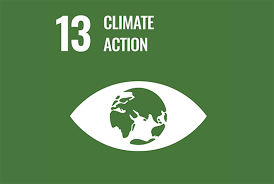 無痕山林
15陸地生態
13氣候行動
聯合國17項永續發展目標(SDGs)
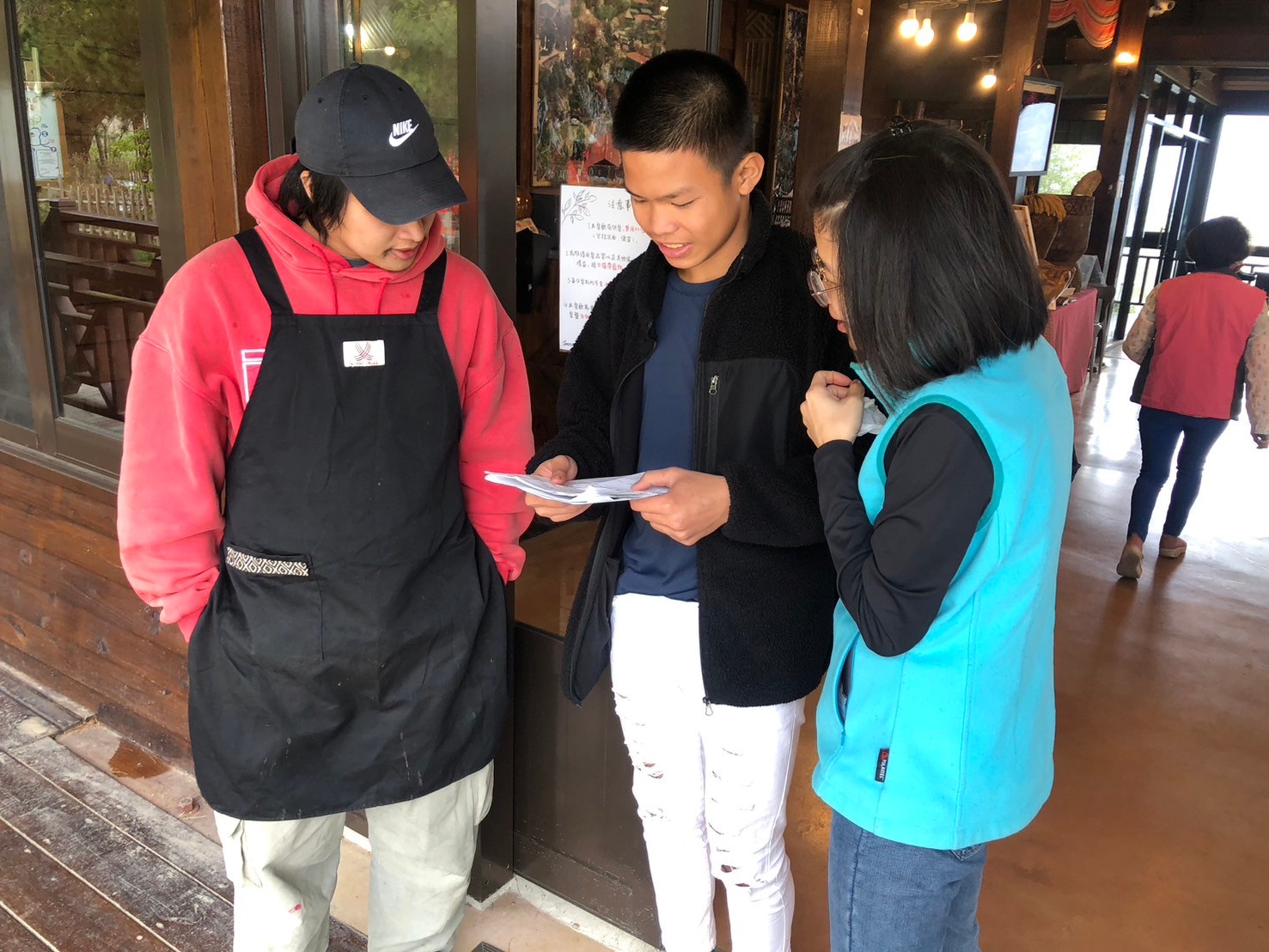 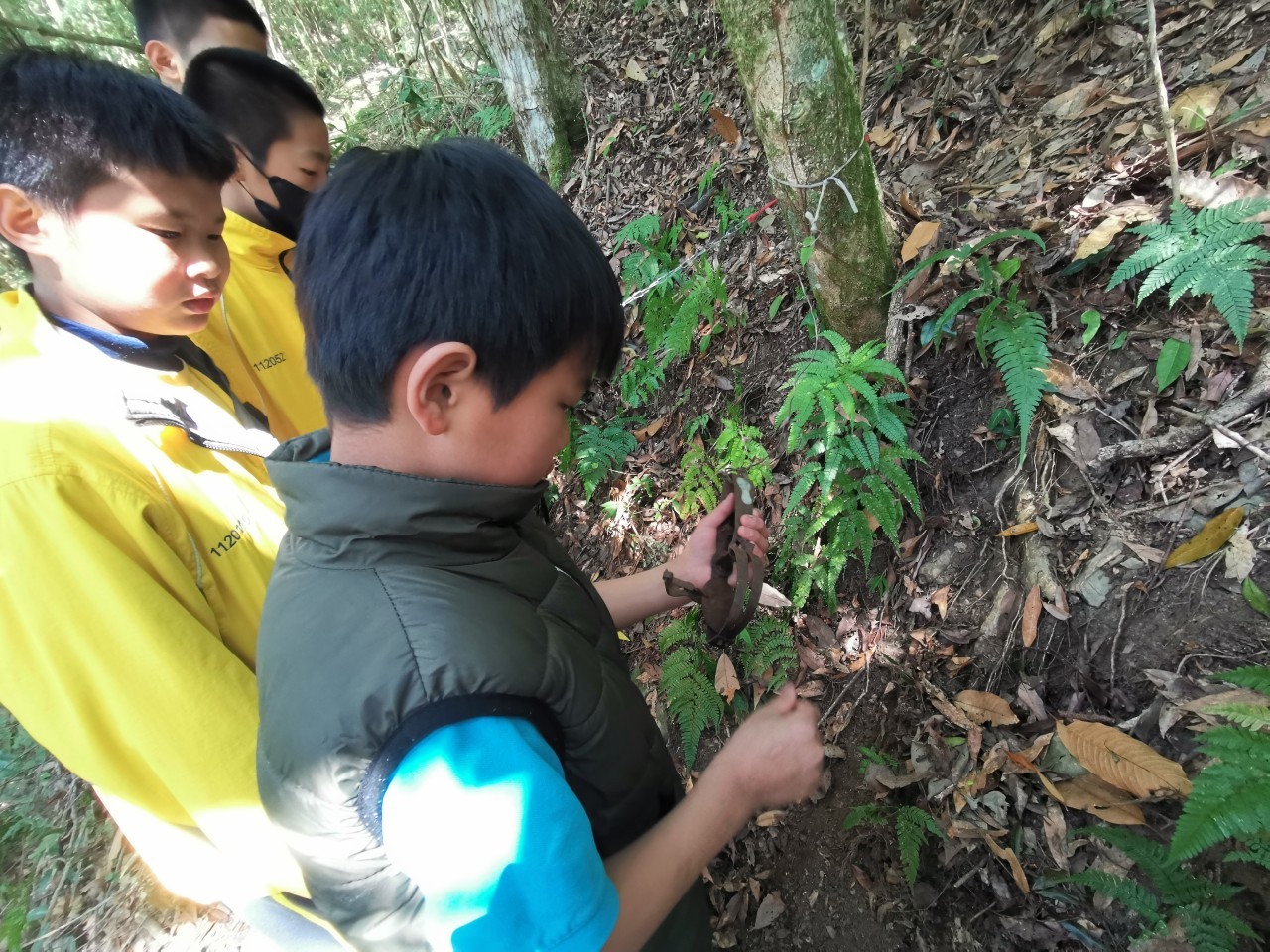 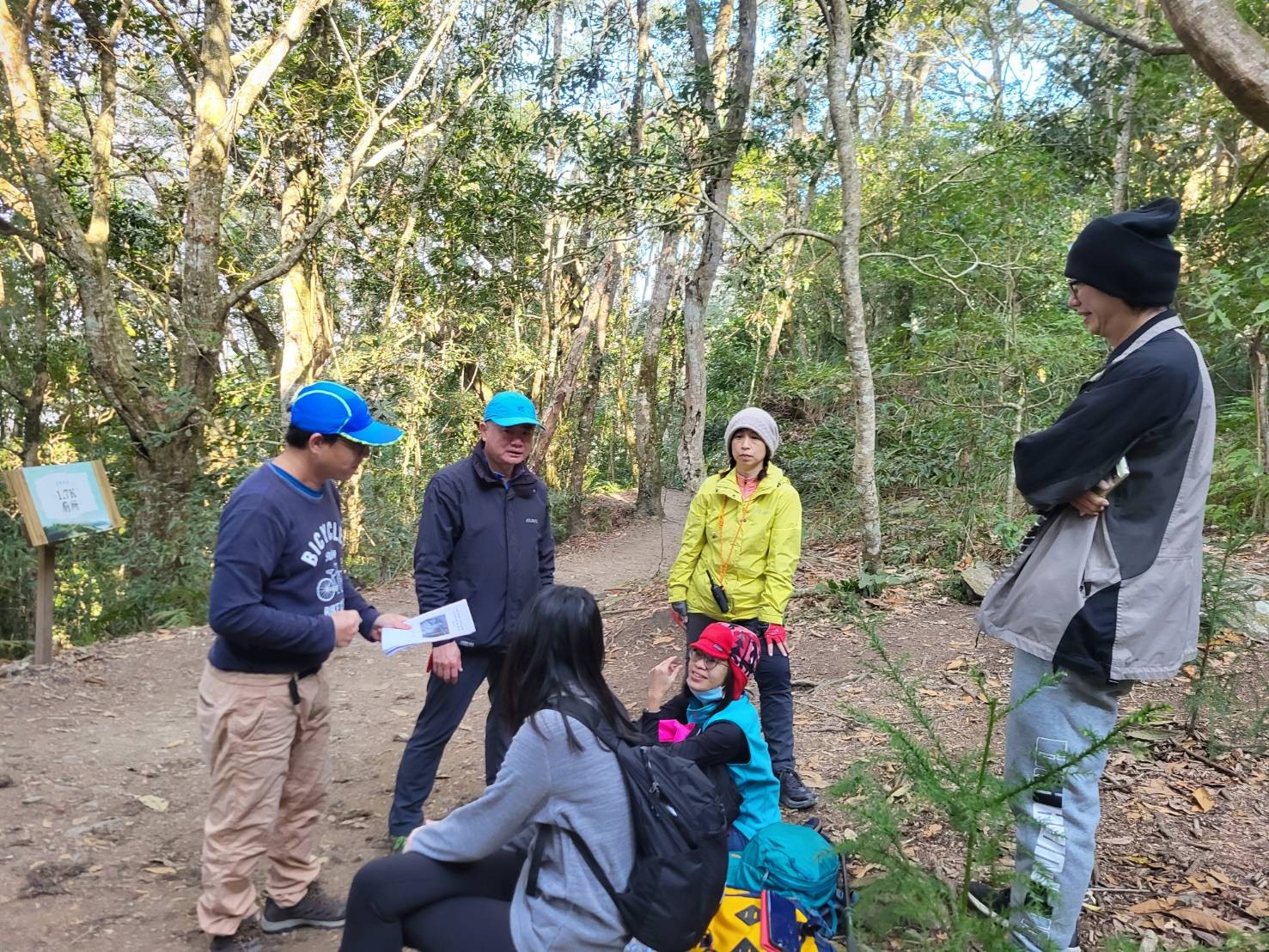 跨領域統整
共備課程
環境議題
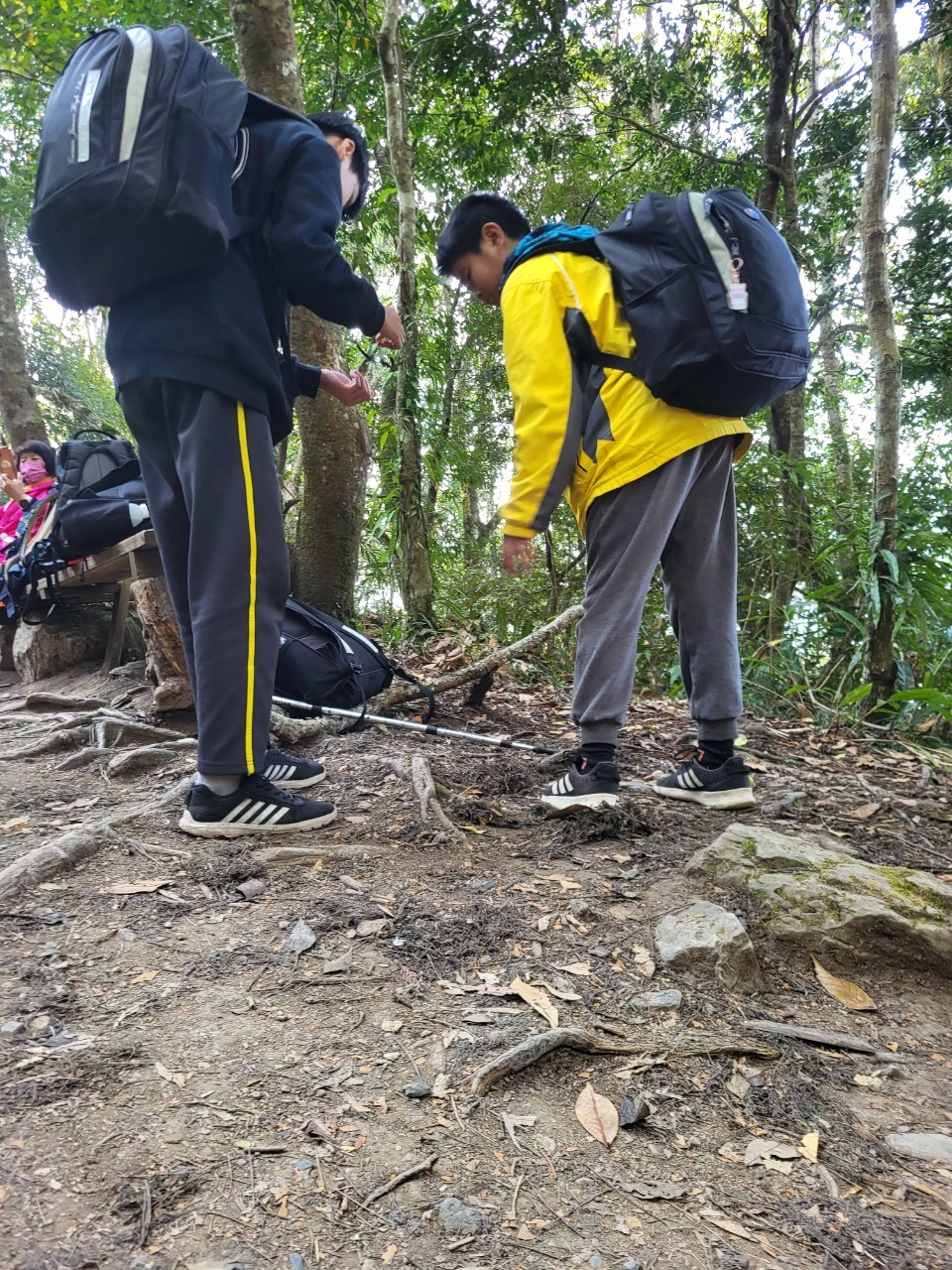 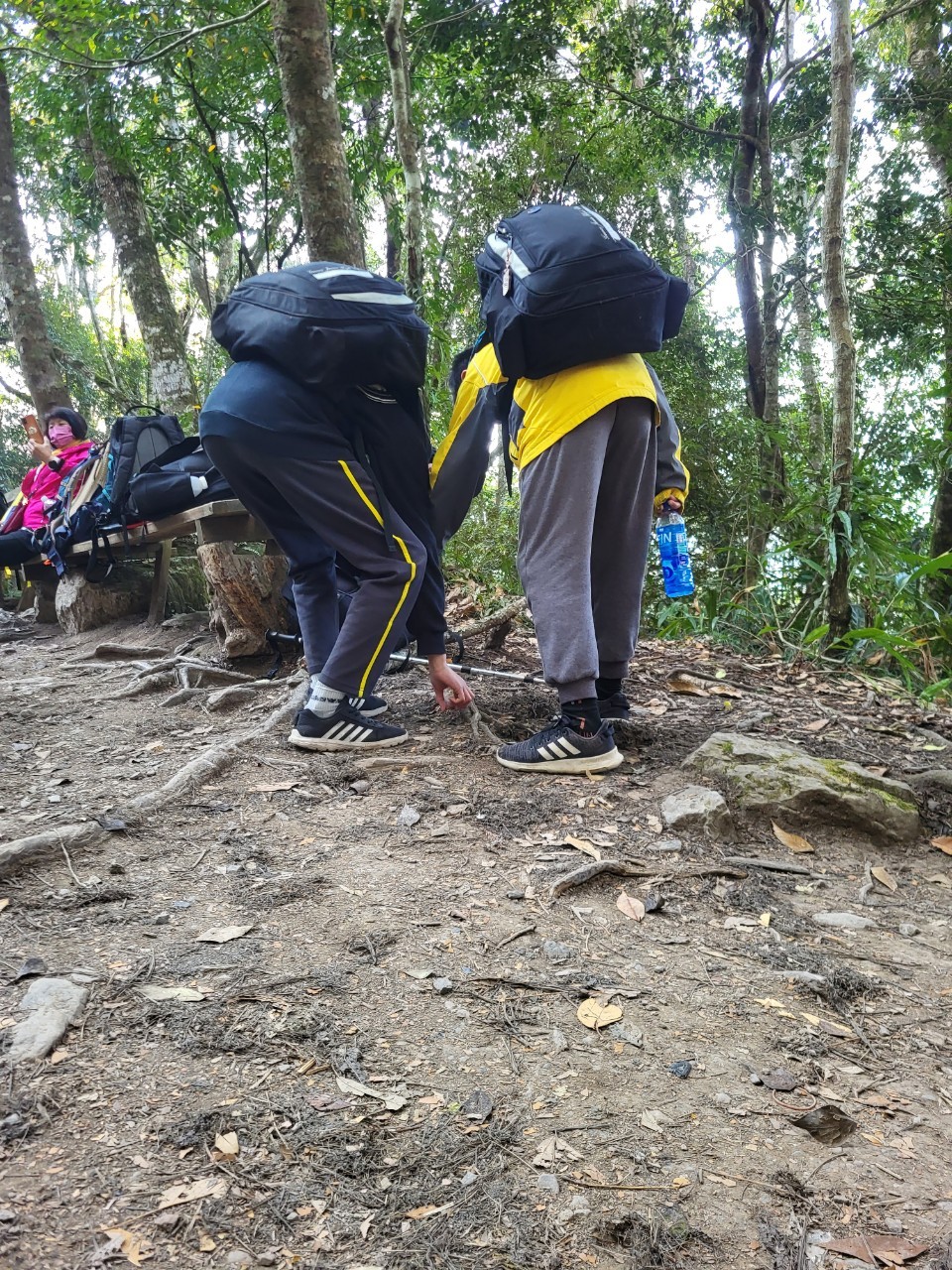 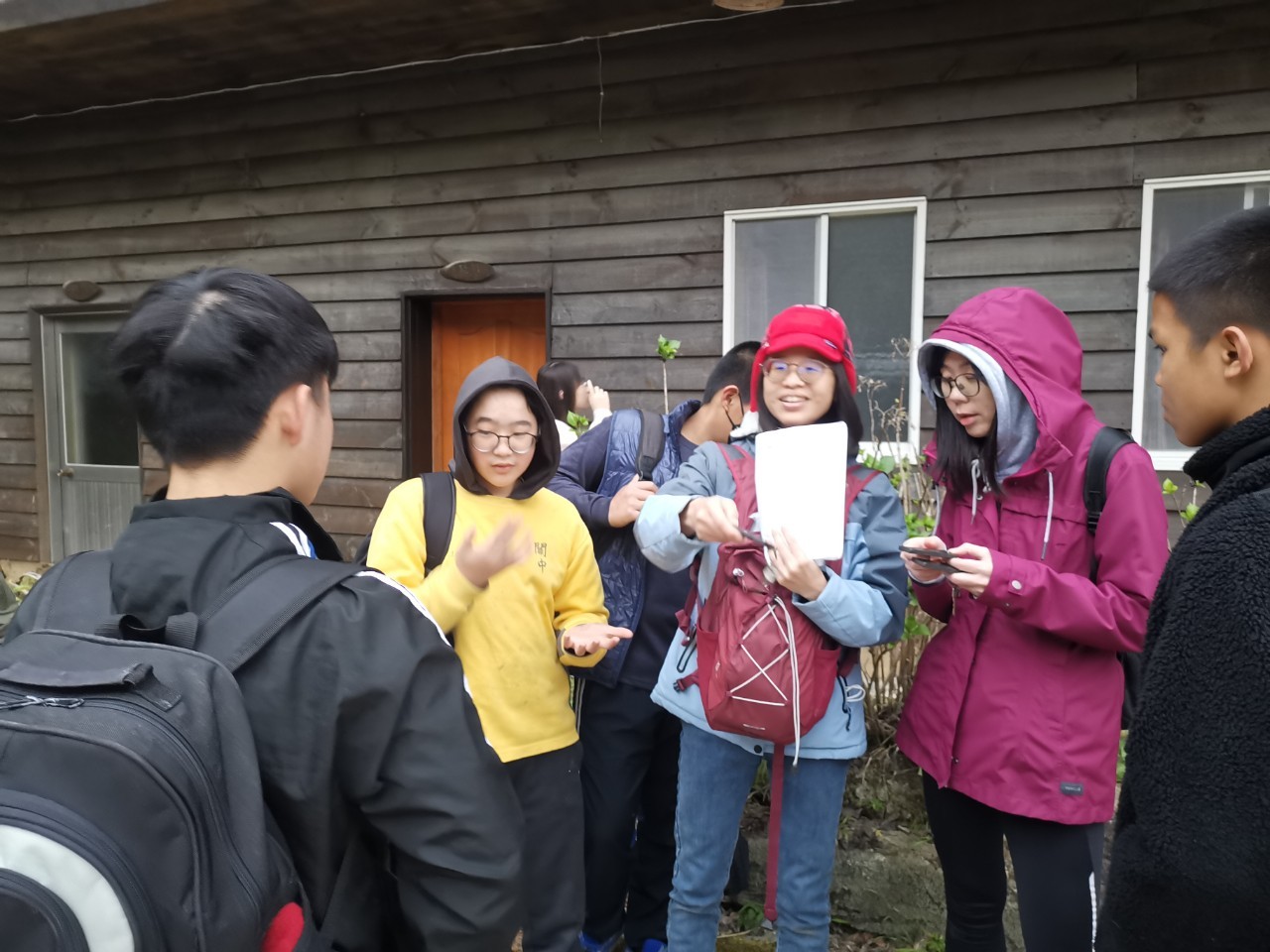 課程設計對了孩子就會認真學
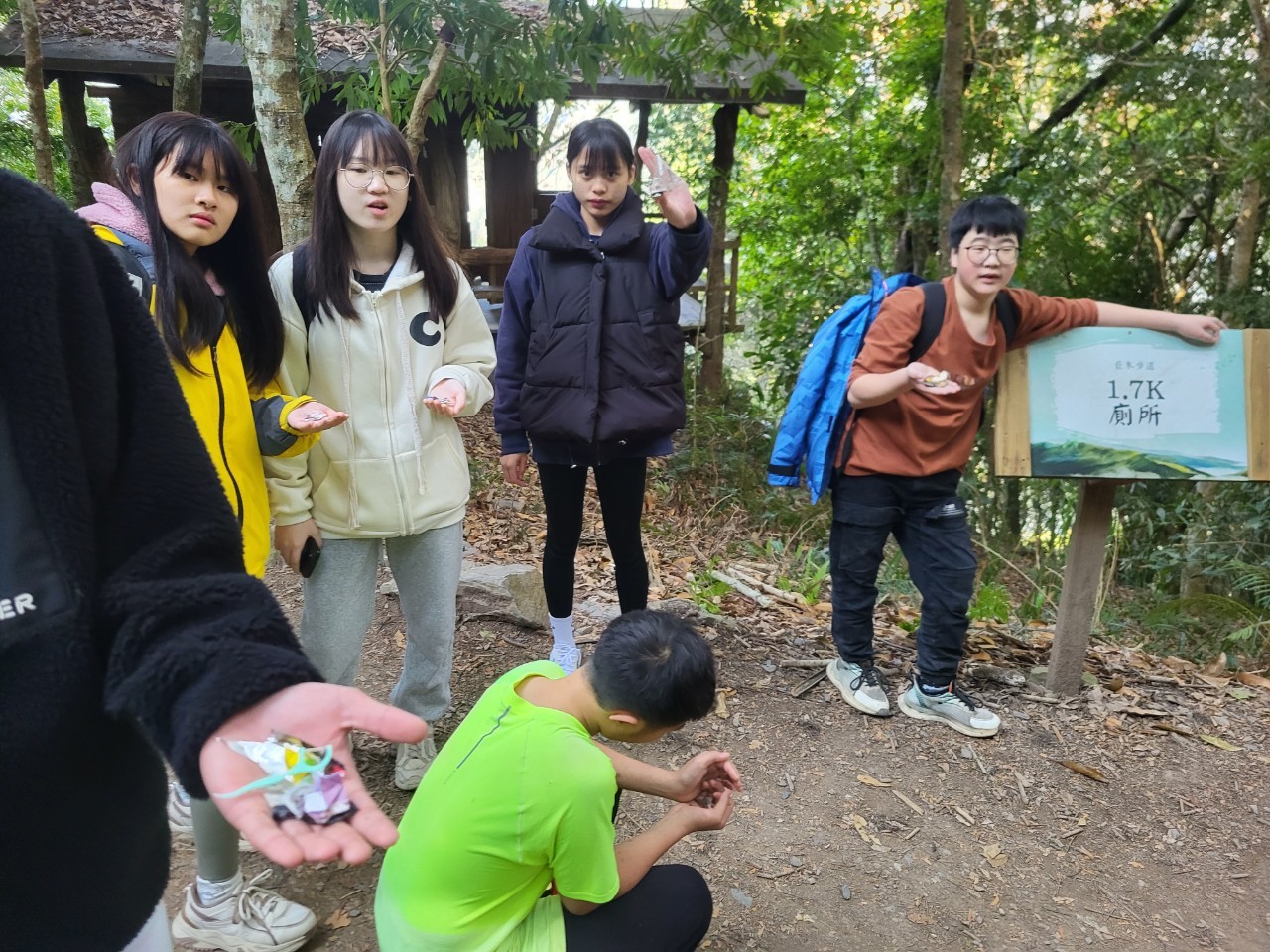 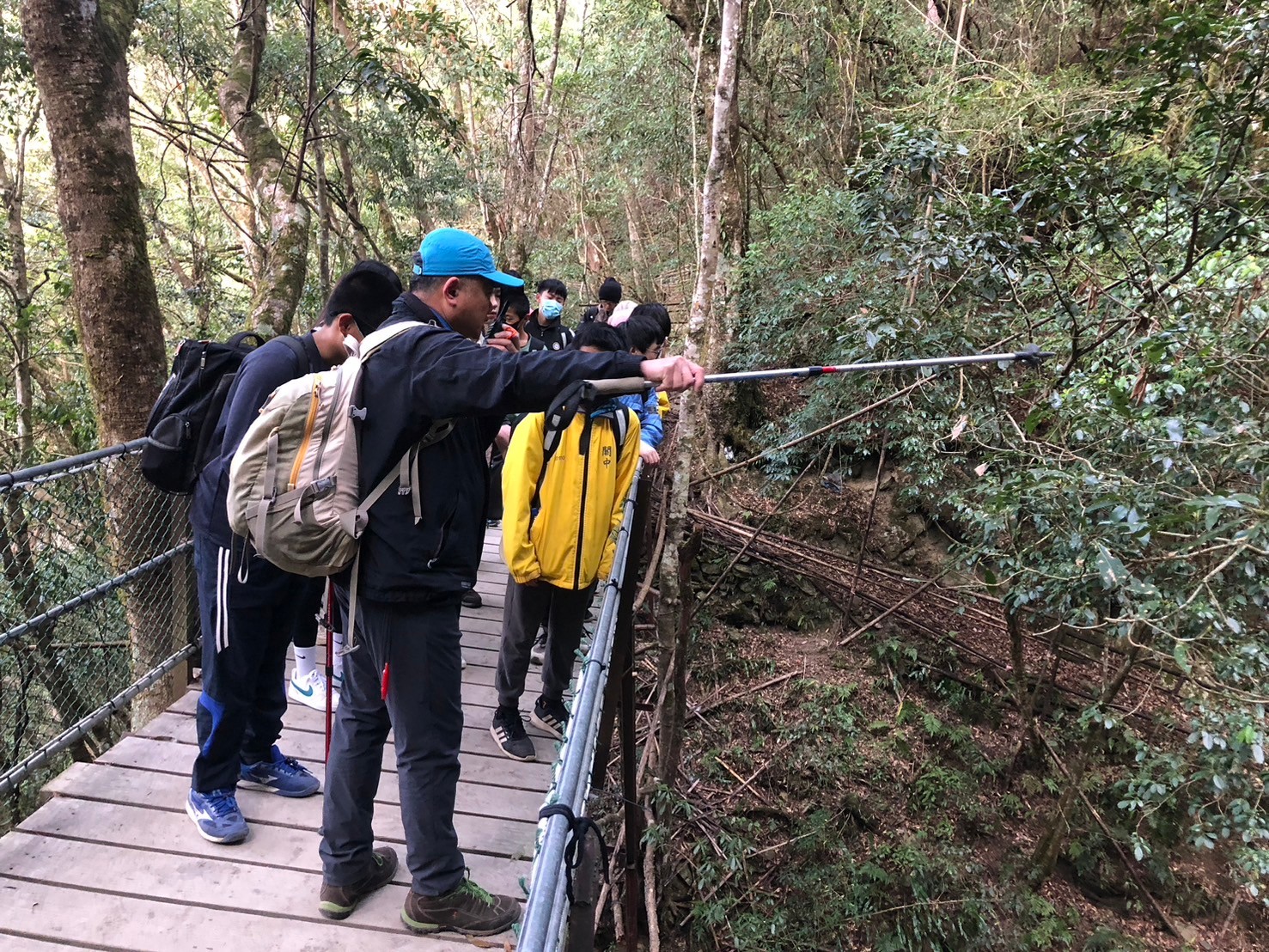 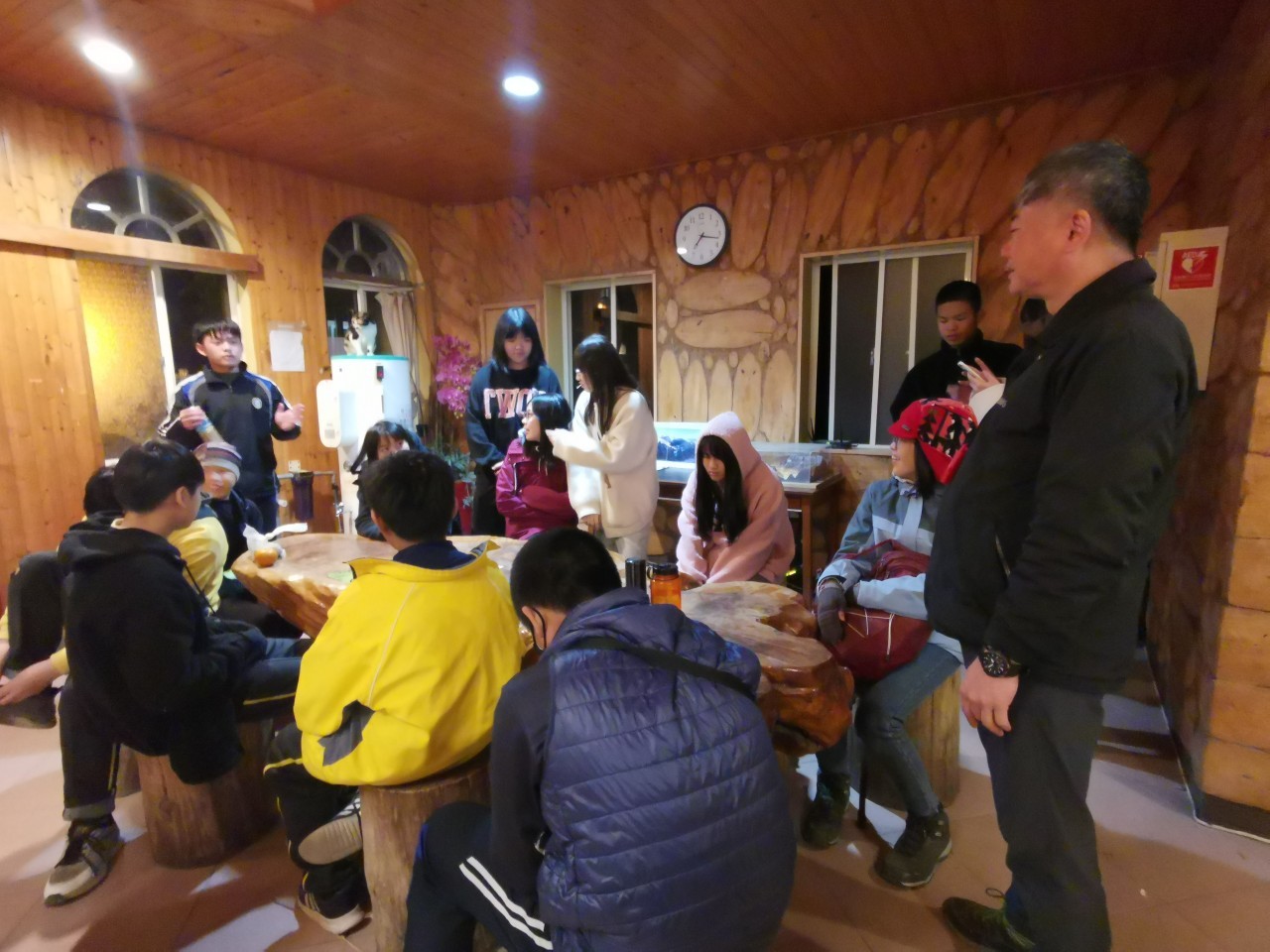 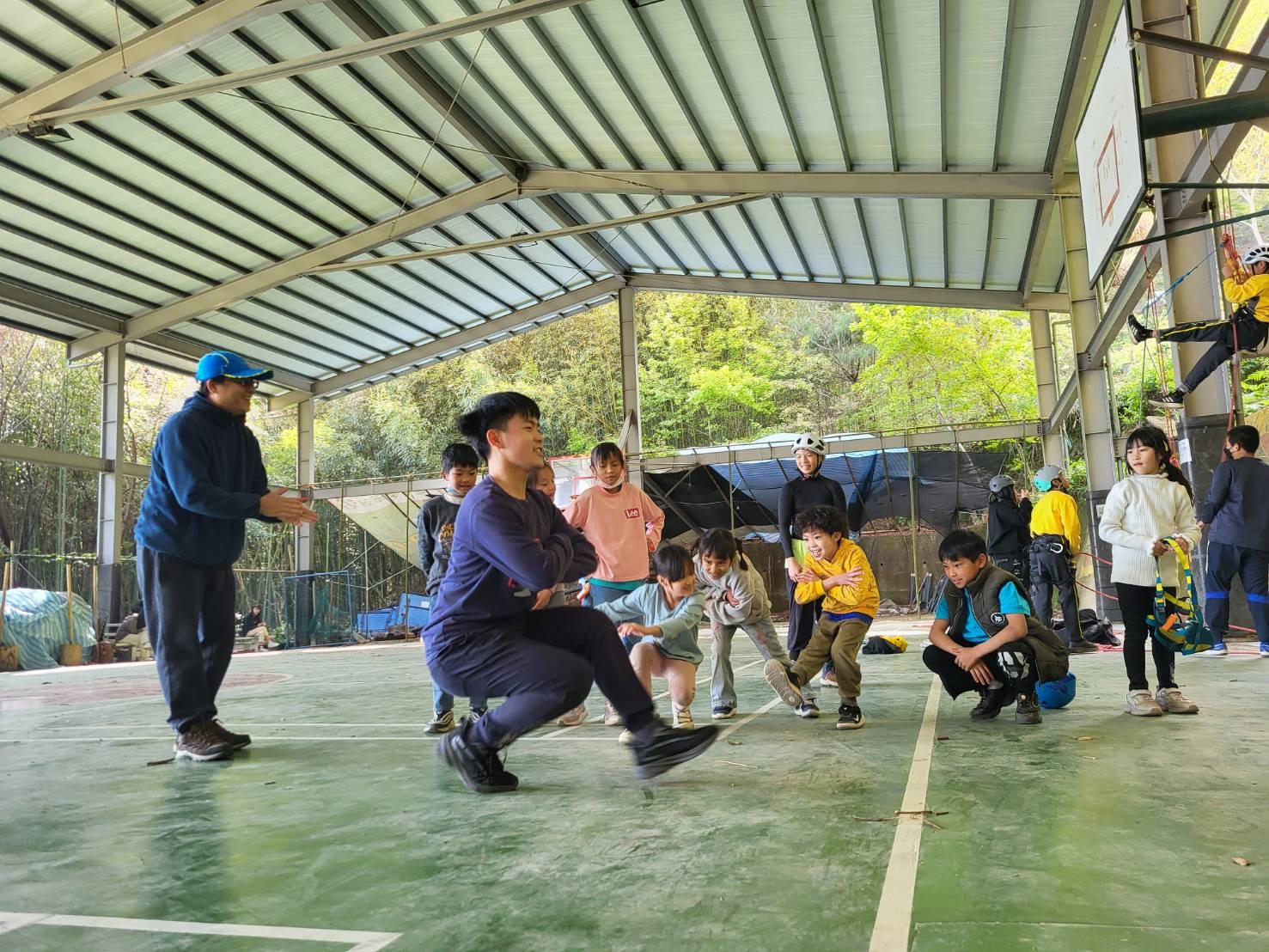 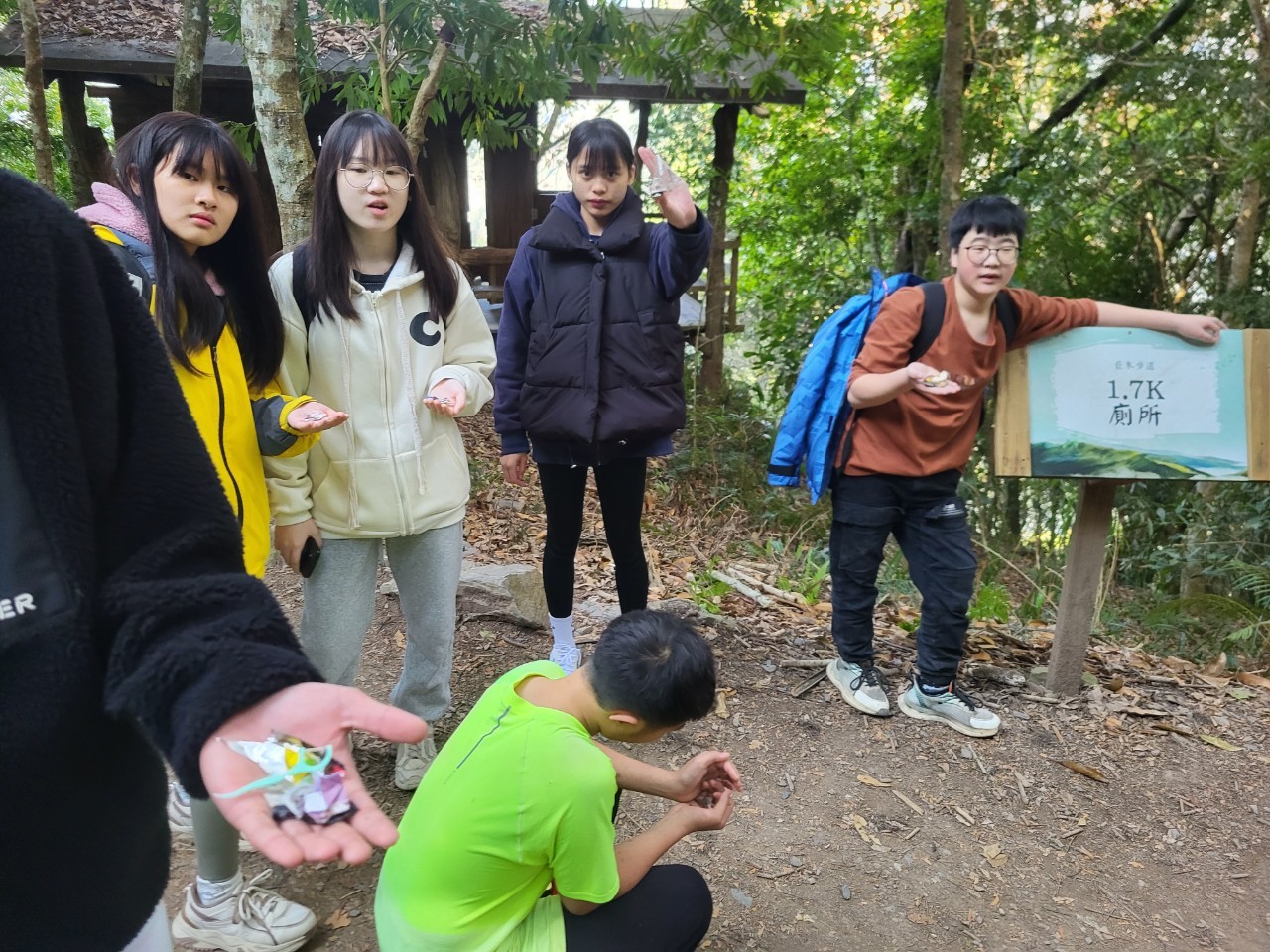 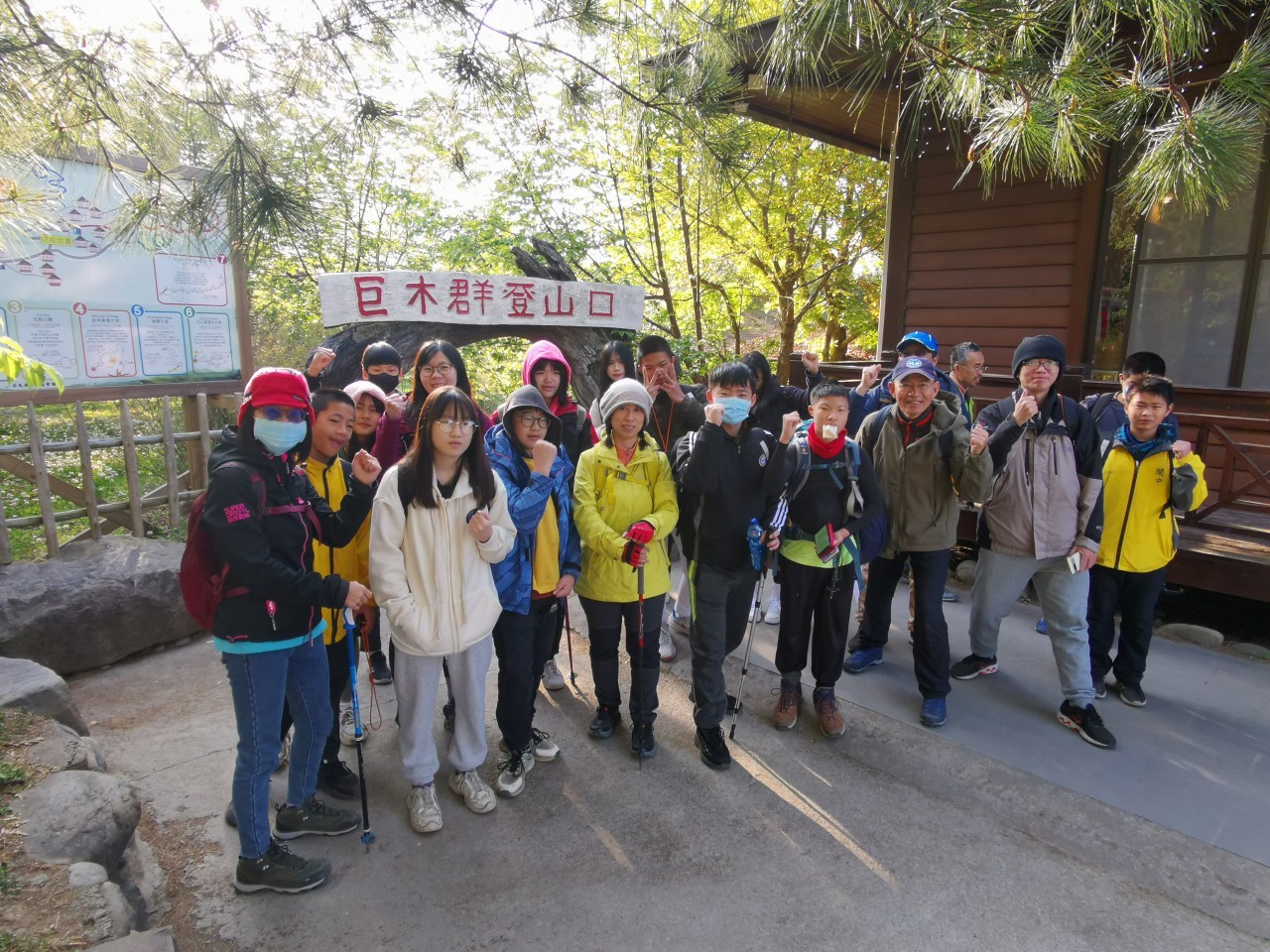 跟著山林去學習 我們的教室在司馬庫斯
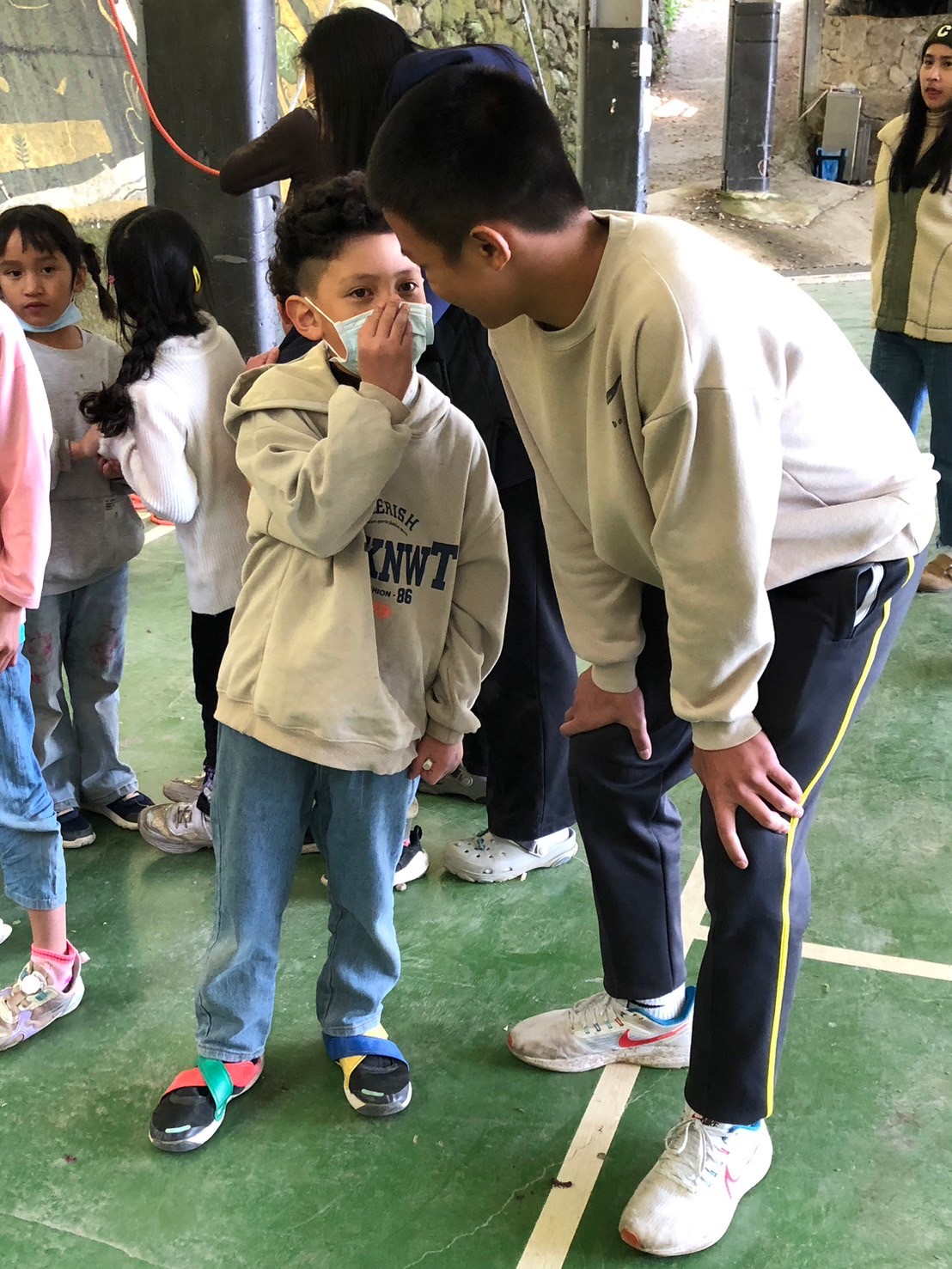 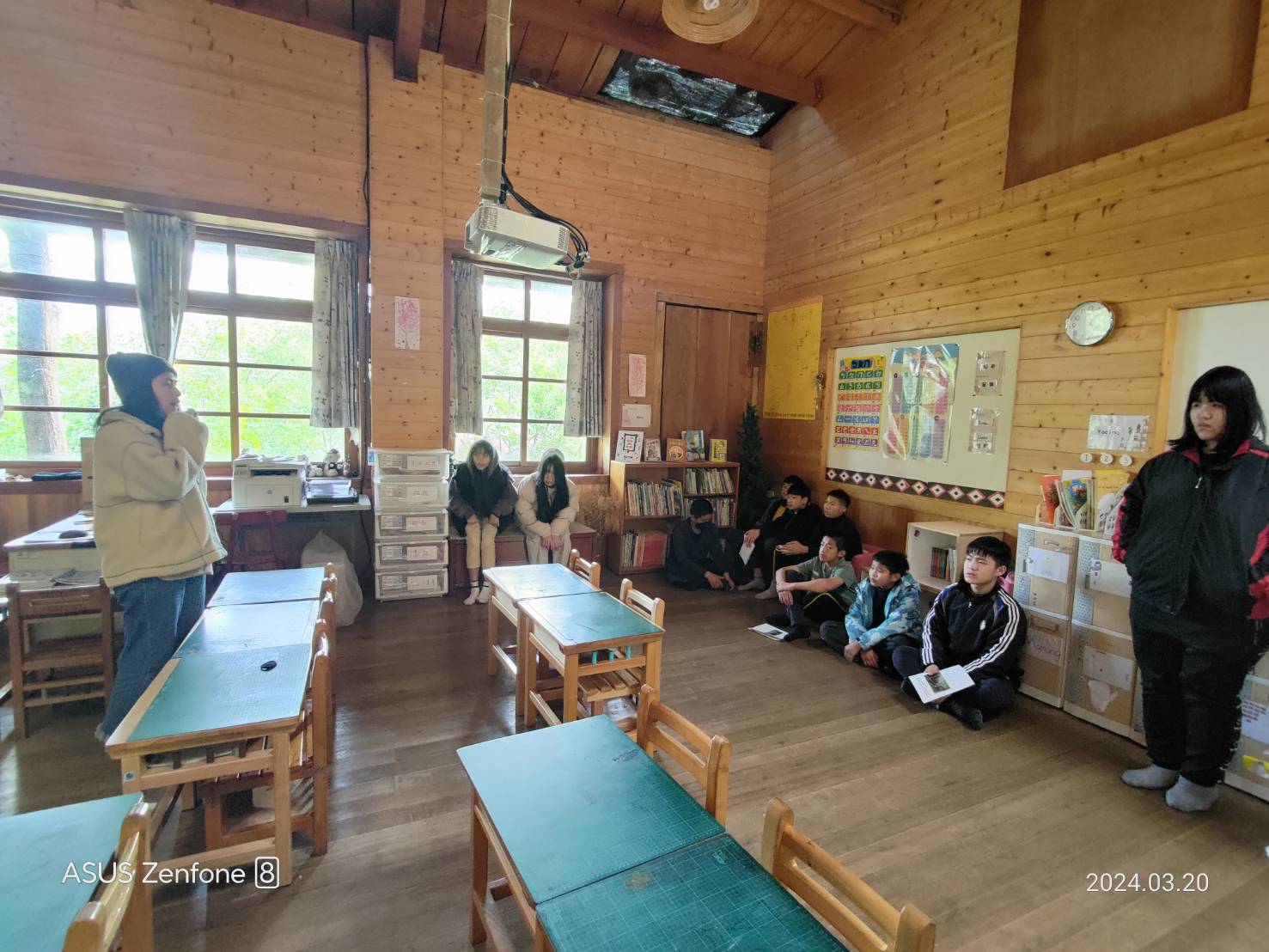 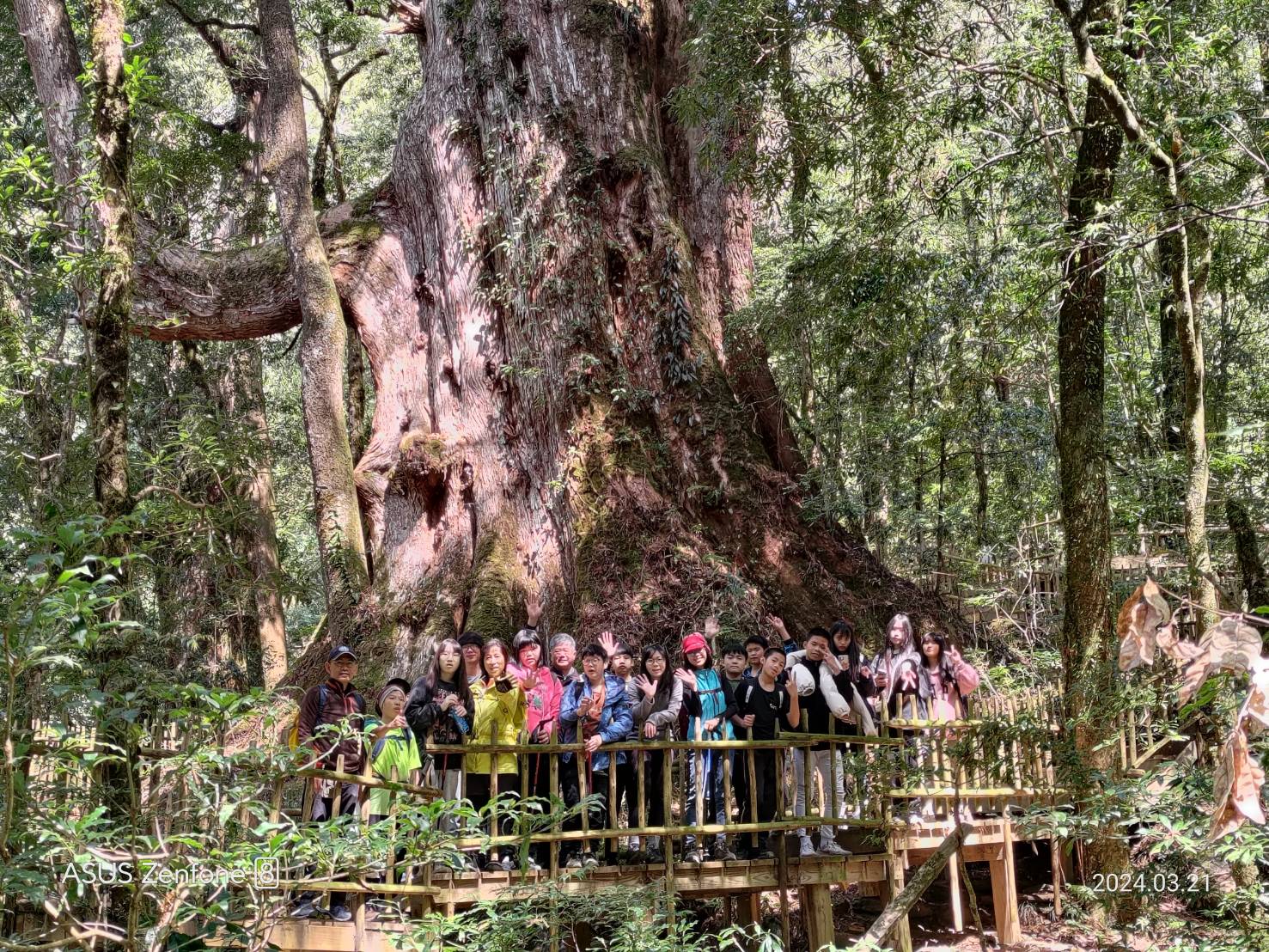 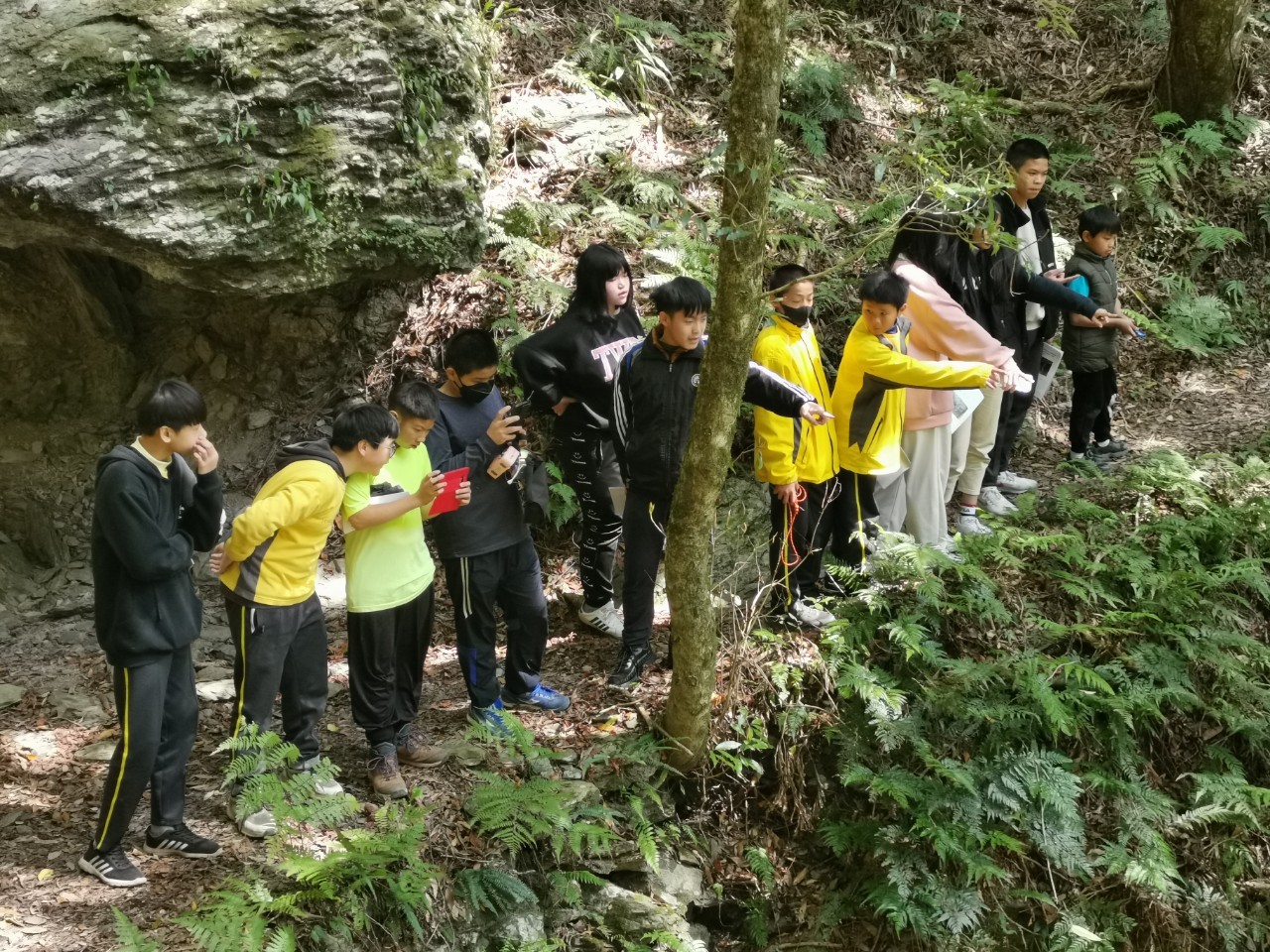 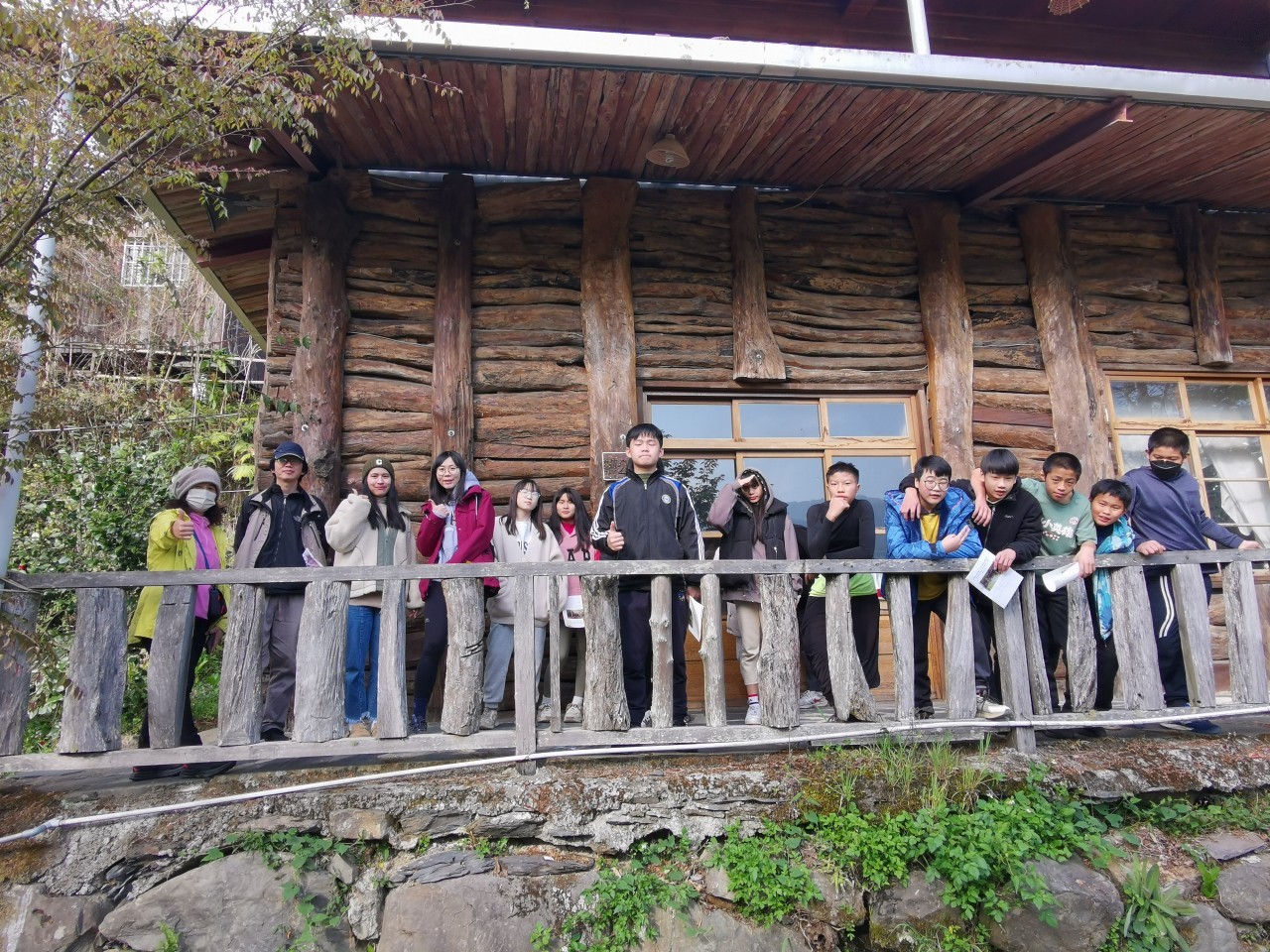 主題式課程設計